Gwadar - Lasbela Livelihoods Support Project (GLLSP) - II
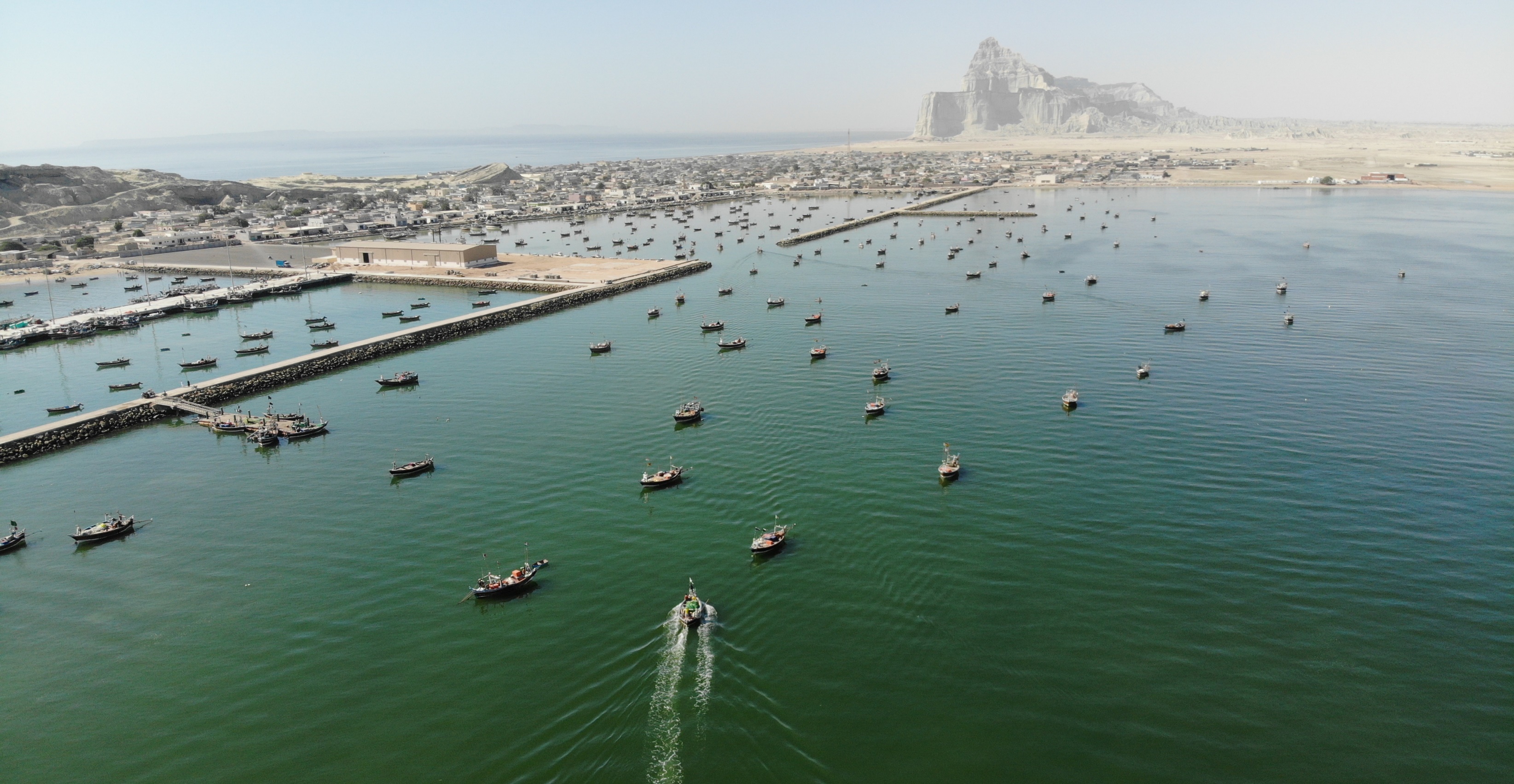 Surbandar, Gwadar
GLLSP Phase - II
Project Goal:
To develop a sustainable model of decentralized and integrated rural development i.e. poverty, gender, youth, nutrition and climate change sensitive.


Project Objective: 
To sustainably increase the incomes and enhance the livelihoods of the rural poor fisher-folks’ families and agriculture households in the project area.
Project Outcomes – GLLSP II
Improved capacities of ultra-poor and poor men and women to move out of poverty
Smallholder farmers and fishing communities benefit from upgraded and inclusive value chains
Improved socio-economic infrastructure
Project Cost Details (PKR) – GLLSP II
IFAD Blend Term Loan		: PKR. 10,234.122 million
IFAD Grant				: PKR.      508.245 million
GoB					: PKR.   1,478.501 million
Beneficiary Cost			: PKR.      107.681 million
Total Cost:				: PKR. 12,328.549 million
[Speaker Notes: The total cost of the project is PKR 12,328.549 million, which include IFAD Blend Terms Loan PKR 10,234.122 million, IFAD Grant PKR. 508.245 million, Government of Balochistan share PKR. 1,478.501 million and Beneficiary share PKR. 107.681 million.

Total USD 75.061  (Loan USD 62.898 million, GoB USD 8.058 million,  IFAD Grant USD 3.083,  Beneficiary Share USD 1.021 million )]
Component 1 – Community Development
Aims to mainstreaming community participation in rural development, poverty graduation and improved farm to market roads.
Capacity building for participatory planning – Union Council Development Planning.
Strengthening community organization and capacity building.
Poverty Graduation through asset transfer, youth skills enhancement and women empowerment
Need-based community physical infrastructure and farm to market roads for enhancing income and social well-being
Component 2 -  Fisheries Value Chain Development
Enable 46,000 small fishing persons to sustainably increase income through adoption of improved practices, compliance with buyer standards, improved linkages and better terms of trade.
Organization of fishing communities into cooperatives.
Capacity building through technical and business services through advisory services.
Integration of small fishing person with end buyers/factories
Improved infrastructure (on-shore/off-shore), landing sites, allied facilities and access roads
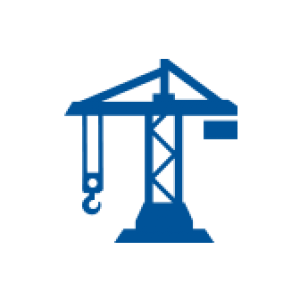 Policy and regulatory framework improvement
Project Components
Community Development
Capacity Building for Participatory Development
Youth Employment
Asset Transfer
Women Empowerment
Farm to Market Roads
Community Physical Infrastructure
Collaborative Interventions
Project Components
Fisheries Value Chain Development
Jetties and Allied Infrastructure
Fisheries Value Chain Development
Fish Market Access Roads
Capacity Building - Department of Fisheries
Hatcheries and Innovative Aquaculture
Project Management
Project management units
Policy support and TA (Fisheries Policy)
Components
GLLSP-Phase II Snapshots
Duration: 				2021-26 (6 Yrs)
Outreach:				100,000 Households
U/C Development Plans:		45 UCs
Economic graduation:		43,500 households
Market access roads:		120 km
Fishermen Beneficiaries:		46,000
Jetties & Allied Infrastructure*:	3 Units
Landing Sites:			40 Units
[Speaker Notes: Market Access Roads: 80 kilometers from farm to market and 80 kilometers from fish landing site to highway

*Allied Infrastructure Include: Chill Room (3), Flake Ice Plant (3), Gear Storage (3), Repair Workshop & Fuel Facility (3), Office Accommodation (3), Public Toilet (3)

46,000 fishing person benefits from jetties, infrastructure schemes, concrete path for boat landing 40, RO Plants, and fishing cooperatives, fisheries value chain activities,]
SUSTAINABILITY FOR THE PROGRAMME INTERVENTIONS
Three Tier CO/VO/LSO Structure
Poverty Graduation
Community Led (CPI’s)
Fisheries Value Chain and Infrastructure
Rural Roads:
Implementation Arrangement
Implementation Arrangement
[Speaker Notes: Project Management Unit (PMU)
Project Implementation Unit (PIU)]
DESIGN AND APPROVAL TIMELINE
ACHIEVEMENT
ACHIEVEMENT